RHIC status
Chuyu Liu
Time meeting
08/18/2020
RHIC status overview
Smooth RHIC operation over last week with good up-time, stable LEReC cooling, stable intensity input from injectors.

CeC team completed fault study and setup of machine to run parasitically with RHIC physics program at 4.6 GeV.
2
RHIC stores of last week
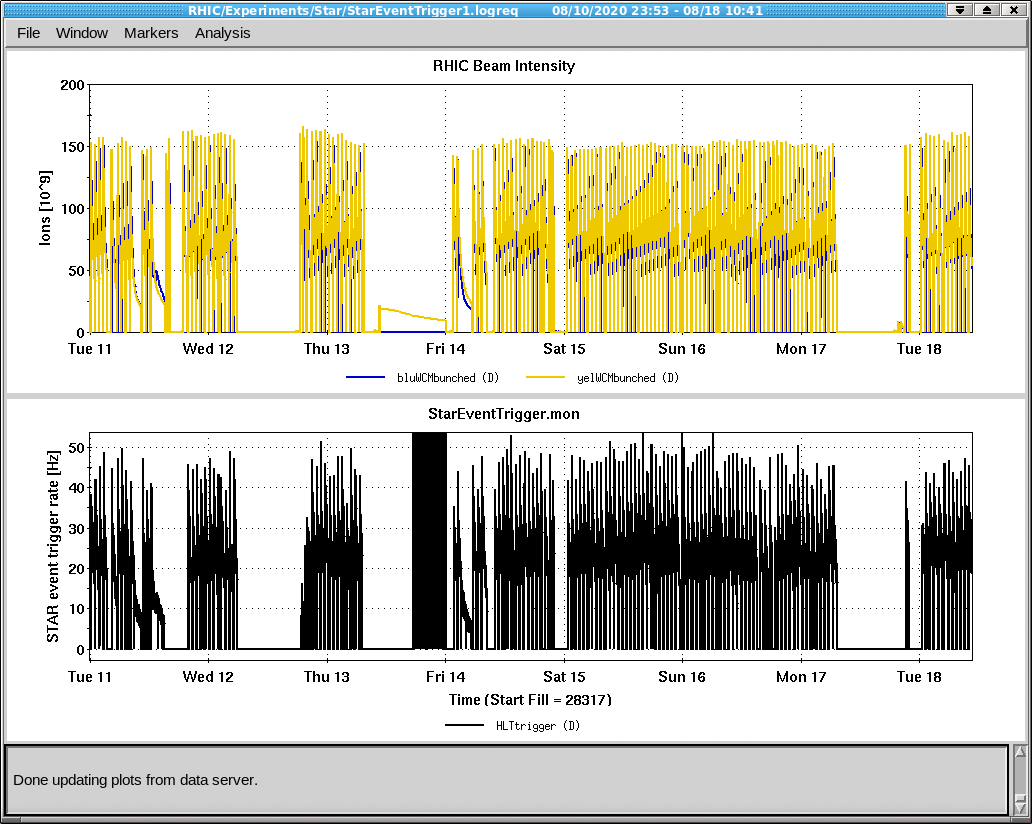 3
Stable LEReC running
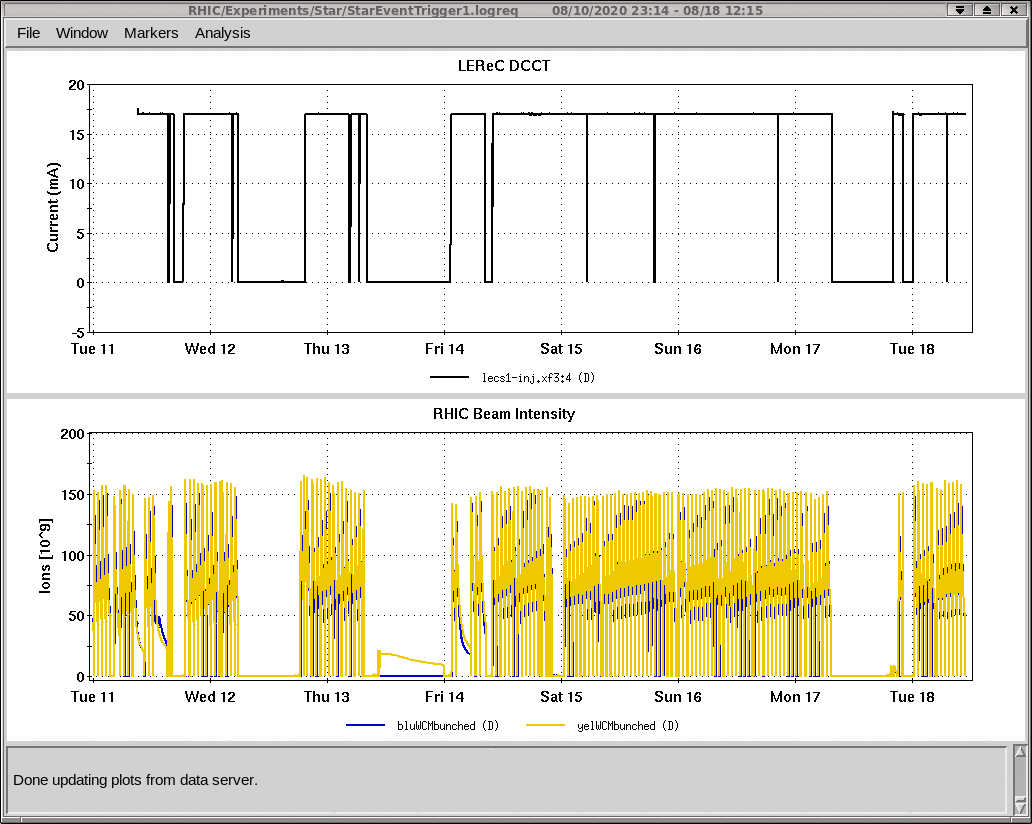 4
Stable injector intensity
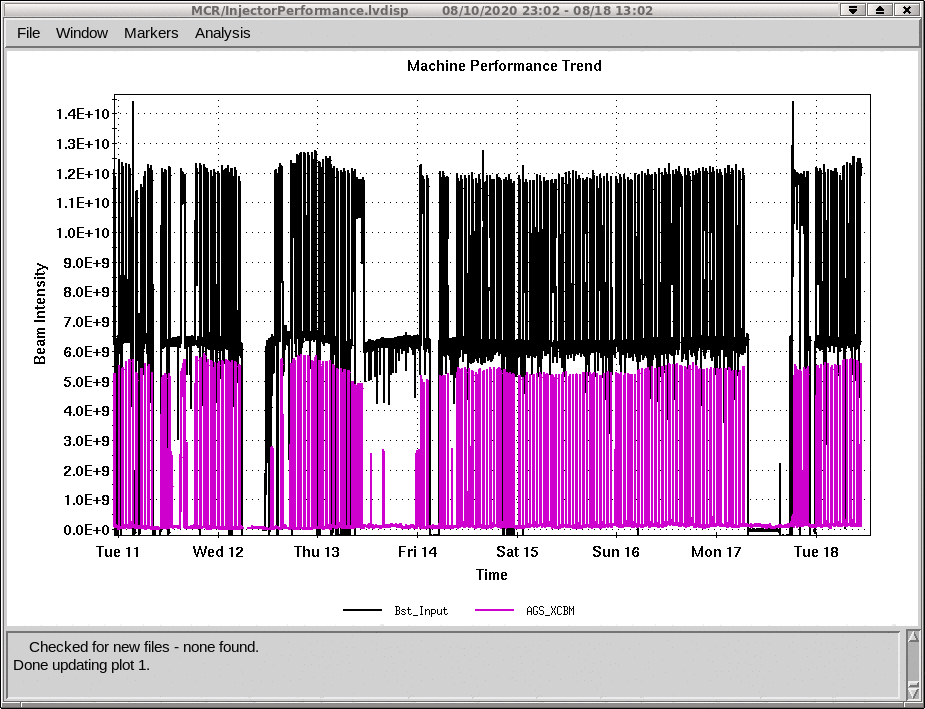 5
STAR turns on earlier
Collimators move in to store positions once the blue (second) beam is filled. STAR DAQ can be turned on before lumi once collimators are in store positions.
Idling of the injectors once both beams are filled.
6